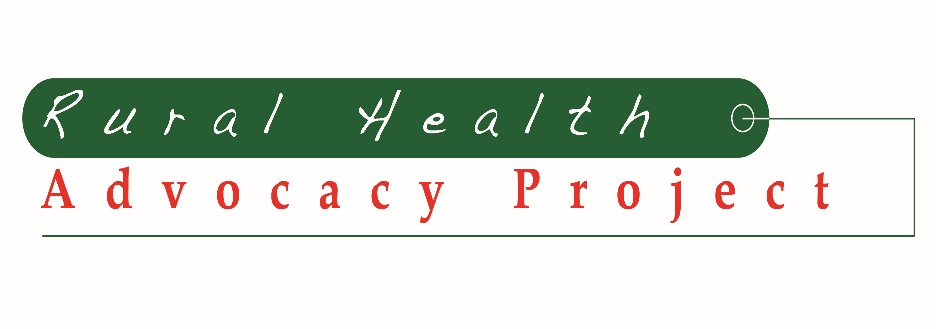 A GENDERED ANALYSIS OF THE MEDIUM TERM BUDGET POLICY STATEMENT WITH A FOCUS ON RURAL HEALTH
SUBMISSION BY THE RURAL HEALTH ADVOCACY PROJECT 
TO THE SELECT AND STANDING COMMITTEES ON FINANCE 

RUSSELL RENSBURG
ACKNOWLEDGING THE CHALLENGES
South Africa's GDP growth trend has continued to decline, which Treasury attributed to multiple factors, including policy uncertainty, electricity supply shocks, lower investment levels, inefficient. State Owned Company investments and poor education outcomes. 
There was an acknowledgement that the worsening fiscal position is threatening the government's ability to maintain existing levels of service provision and infrastructure investment. 
StatsSA identified persistent high levels of unemployment, low quality of education provided especially to black South Africans, inadequate and poorly located infrastructure, South Africa’s resource-intensive and therefore environmentally unsustainable growth path, an ‘ailing’ public health system, an inefficient public service, corruption and a lack of social cohesion as the main challenges that face South Africa. 
Through our work, Rural Health Advocacy Project aims to contribute to creating a more equitable, healthier future.
DEMOGRAPHICS AND RURAL POVERTY
Approximately half of South Africans live below the upper-bound poverty line (of R992 per person per month); and of these, 52 per cent are women. In addition, more than one out of every five adults were living below the food poverty line (of R441 per person per month) in 2015. 
Statistics South Africa’s findings show that across all age cohorts, the poverty headcount is higher for females than males. The findings also reveal that poverty was more concentrated among young adults, especially females. 
There is a gendered dimension to poverty in that it affects women more acutely than it affects men and its incidence is highest in traditional rural settlements.
Men having a higher expenditure on average compared to women. 
In the 10 years from 2008 to 2018, the unemployment rate has increased from 21,5% to almost 28,0%. The results of the Quarterly Labour Force Survey (QLFS) for the second quarter of 2019, showed that unemployment is worsening, with the official unemployment rate being 29% or 6,7 million unemployed persons.
Of the 20,4 million young people aged 15-34 years, 40,3% were not in employment, education or training (NEET). 
Statistics South Africa outlines that 57,4% of the unemployed are those with an education level of less than matric (Statistics South Africa, 2017). Here the relationship between poor quality educational outcomes and unemployment can be evidenced. 
With a higher working-age ratio than dependency ratio, the country should be able to harness the skills and talents of its youthful population to improve their economic prospects. For South Africa’s rural youth the situation is even more dire with few paths to employment and above average dependency ratios.
The triple challenges of poverty, inequality and unemployment in South Africa are widely acknowledged. Addressing these trends that are continuing to worsen is imperative.
HEALTH SECTOR AS AN EMPLOYMENT CREATOR AND CATALYST FOR INCLUSIVE GROWTH
Despite identifying systemic barriers such as dynamics of the labour market, structural problems of the economy and the education system, the authors of the Siyakha Youth Assets study see youth agency as part of the solution.
The Medium Term Budget Policy Statement indicated that the average nominal growth in spending on health over the medium term is 7%. Despite the tough economic and fiscal circumstances, the increase in health care spending offers some opportunities.
Health spending has a role to play as a catalyst for inclusive growth. Ensuring that South Africans are healthy means that as a nation we will be better placed to participate in the global economy and prosper. The health sector can be a pathway to employment for youth. 
RHAP recommends that the Jobs Fund could consider a funding round that focuses on women’s employment with the health sector as one of the sectors featured in the funding window.
RURAL-PROOFING THE BUDGET
Rural-proofing of budgets means ensuring that policy changes that affect rural areas and communities are funded equitably and account for the higher costs of implementation in rural areas due to the lower economies of scale.
The implementation of the National Health Insurance as a policy change in the health sector offers some potential for rural-proofing by creating work opportunities while simultaneously ensuring that rural populations gain equal access to services when compared to those living in cities.
WHY A GENDER RESPONSIVE BUDGETING LENS
A Gender Responsive Planning and Budgeting Summit was held in Gauteng.
The summit declaration affirmed that “gender-responsive planning, budgeting, monitoring and evaluation and gender auditing is a critical country intervention to improve the quality of life of women and girls in South Africa”. 
Gender Budgeting is not about designing separate budgets for women, rather as UN Women outlines, it seeks to ensure that the collection and allocation of public resources is carried out in ways that are effective and contribute to advancing gender equality and women’s empowerment (Unwomen.org.au, 2019). 
Stotsky (2016) highlights “Gender budgeting is an approach to budgeting that can improve it, when fiscal policies and administrative procedures are structured to address gender inequality … When properly done, one can say that gender budgeting is good budgeting”.
FISCAL FRAMEWORK
The Medium-Term Budget Policy Statement is an expression of government's fiscal and budget policy position for the Medium Term Expenditure period. 
We note that economic growth estimates are lower than expected and revenue projections have consequently been reduced sharply. And that Treasury has highlighted mounting spending pressures led by the public service wage bill and state-owned companies in crisis. 
RHAP is not convinced that the path that Treasury proposes to restore the public finances to a sustainable position is the best one. Whereas concerns about public debt levels were central in the MTBPS 2019 messaging, we think that job creation did not receive sufficient attention. 
To generate more tax revenue, we advocate that there is a need to boost employment, improve the enabling environment for businesses and focus on social stimulus. 
Instead of looking at social spending as a leakage, it needs to be reframed as an investment in our future. Through effective spending in the health sector, health can be an enabler.
REVENUE
The revenue forecast was revised to an expected R1.37 trillion this year, which is R53 billion, or 4 per cent, less than initially expected. 
In December 2018, a SA-TIED research study estimated that South Africa loses about 7 billion ZAR a year due to profit shifting by multinational corporations; amounting to about 4% of total current corporate income tax receipts. 
A key finding of the study is that it suggests that 98% of the tax loss is associated with profit-shifting by the biggest 10% of multinational corporations. 
When corporations are not good tax citizens, the implications of the revenue loss are most keenly felt by those in the population who rely on government services that are being affected by spending cuts. As the demographics show, poverty impacts on rural women disproportionately. The effects of austerity are particularly tough for women in rural areas
ANALYSIS OF THE ADJUSTED BUDGET FOR HEALTH VOTE
Declared underspending 
It is noted that R346 million was declared unspent in the 2019/20 Adjusted Budget for health. 
R89,3 million was rolled over. The R89.3 million roll over was for medical equipment in Limpopo. R8.8 million was shifted between votes. 
The underspending declared in Programme 3: Communicable and Non-communicable diseases is particularly concerning. Sub programmes dealing with HIV, AIDS and STIs, Tuberculosis Management, Women’s Maternal and Reproductive Health, Child, Youth and School Health and Health Promotion and Nutrition will all be spending less money than initially allocated, now that it has been declared unspent and/or shifted/vired away from the sub programme.
Performance 
In assessing performance, RHAP has examined more than the performance indicators supplied in the Adjusted Budget, but has also referred to South Africa’s Sustainable Development Goal (SDG) report for 2019. 
SDG 3 is “Ensure healthy lives and promote well-being for all at all ages”. It seeks to ensure health and well-being for all, at every stage of life. The Goal addresses all major health priorities, including reproductive, maternal and child health; communicable, non-communicable and environmental diseases; universal health coverage; and access for all to safe, effective, quality and affordable medicines and vaccines. 
It also calls for more research and development, increased health financing, and strengthened capacity of all countries in health risk reduction and management (UN, 2019).
MITIGATING THE EFFECTS OF AUSTERITY
RHAP is particularly concerned that the revenue raising proposals and harsh austerity measures in the form of spending cuts will exacerbate poverty and inequality and retard job creation and economic growth. 
Any cut in health expenditure is gender negative, because women are the biggest users of the health care system and in the majority of cases, serve as primary caregivers to dependents, both children and relatives. 
For the provision of health care in rural contexts, carefully considered budgets are essential to ensuring sufficient resources are available to deliver on activities and meet objectives.
To mitigate the effects of austerity, we advocate that departments and National Treasury need to rural-proof budgets before they are finalized.
RECOMMENDATIONS
That the Finance Committees consider taking a lead on reigniting the Women’s Budget Initiative that prepared women and children’s budgets. 
In order to mitigate the effects of austerity on people living in rural settings, particularly women, we recommend a rural adjuster is included in budgeting guidelines that National Treasury issues to Provinces. 
Request a presentation on the District Health Coordination model, particularly to seek clarity on how the procurement mechanism will be transparent and accountable.
RURAL HEALTH ADVOCACY PROJECT

Russell Rensburg
Email: Russell@rhap.org.za
Web: www.rhap.org.za 
Twitter: RHAPnews 
Facebook: Rural Health Advocacy Project